Die Funktion und ihre Ableitungen
Die Funktion und ihre Ableitungen
Da man für x jeden Wert des Definitionsbereiches einsetzen kann, gibt es unendliche viele Punkte, die dabei entstehen. Und genau aus diesen Punkten entsteht der Graph!
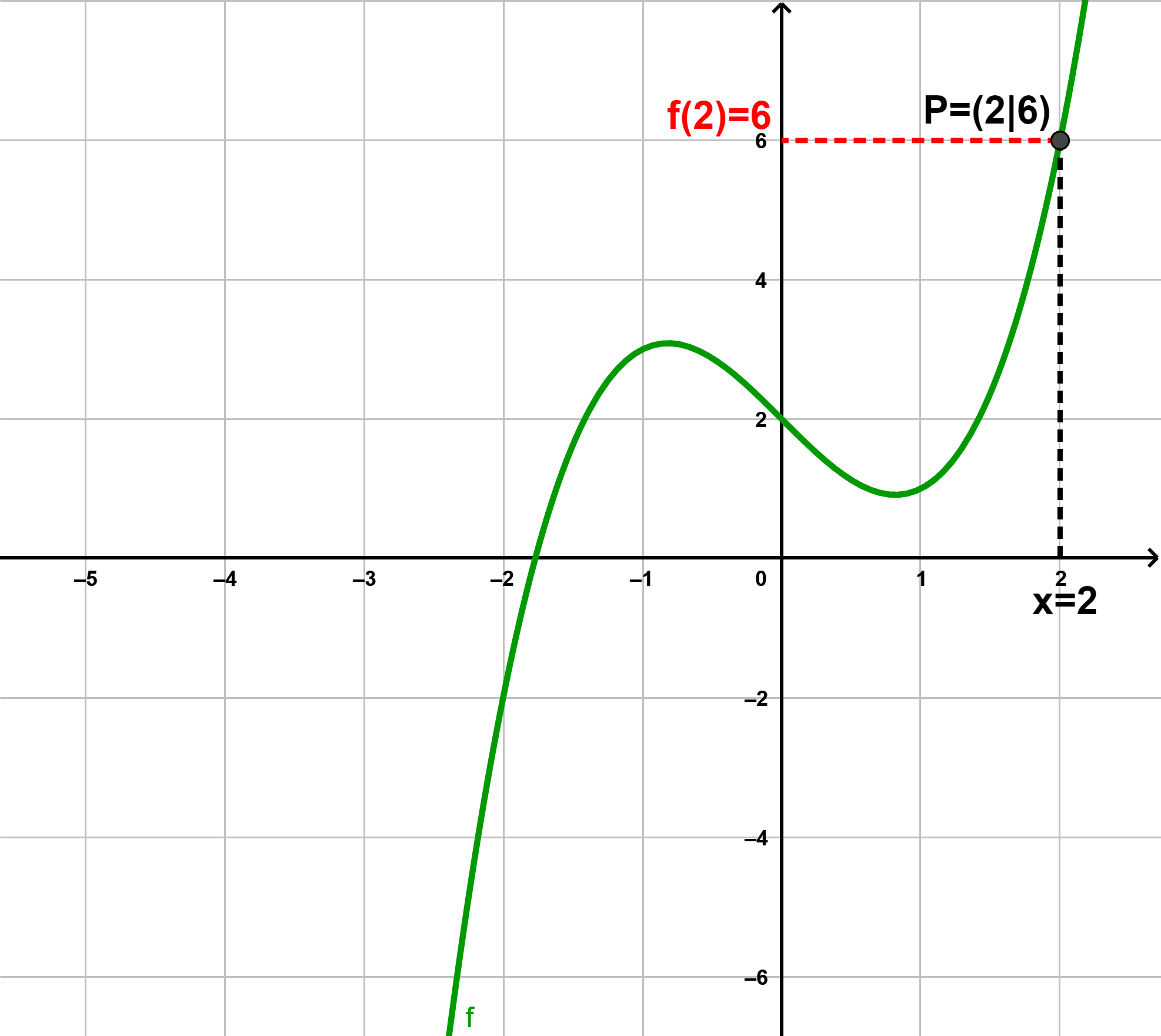 Bemerkung zu den Ableitungen
Die erste Ableitung f‘(x)
Mit der ersten Ableitung erhalten wir die Steigung der Tangente in einem einzigen (!!!) Punkt (an der Stelle x), da sich die Steigung stetig ändern kann.

 (Ausnahme: Lineare Funktionen: Steigung ist immer gleich)
Die erste Ableitung f‘(x)
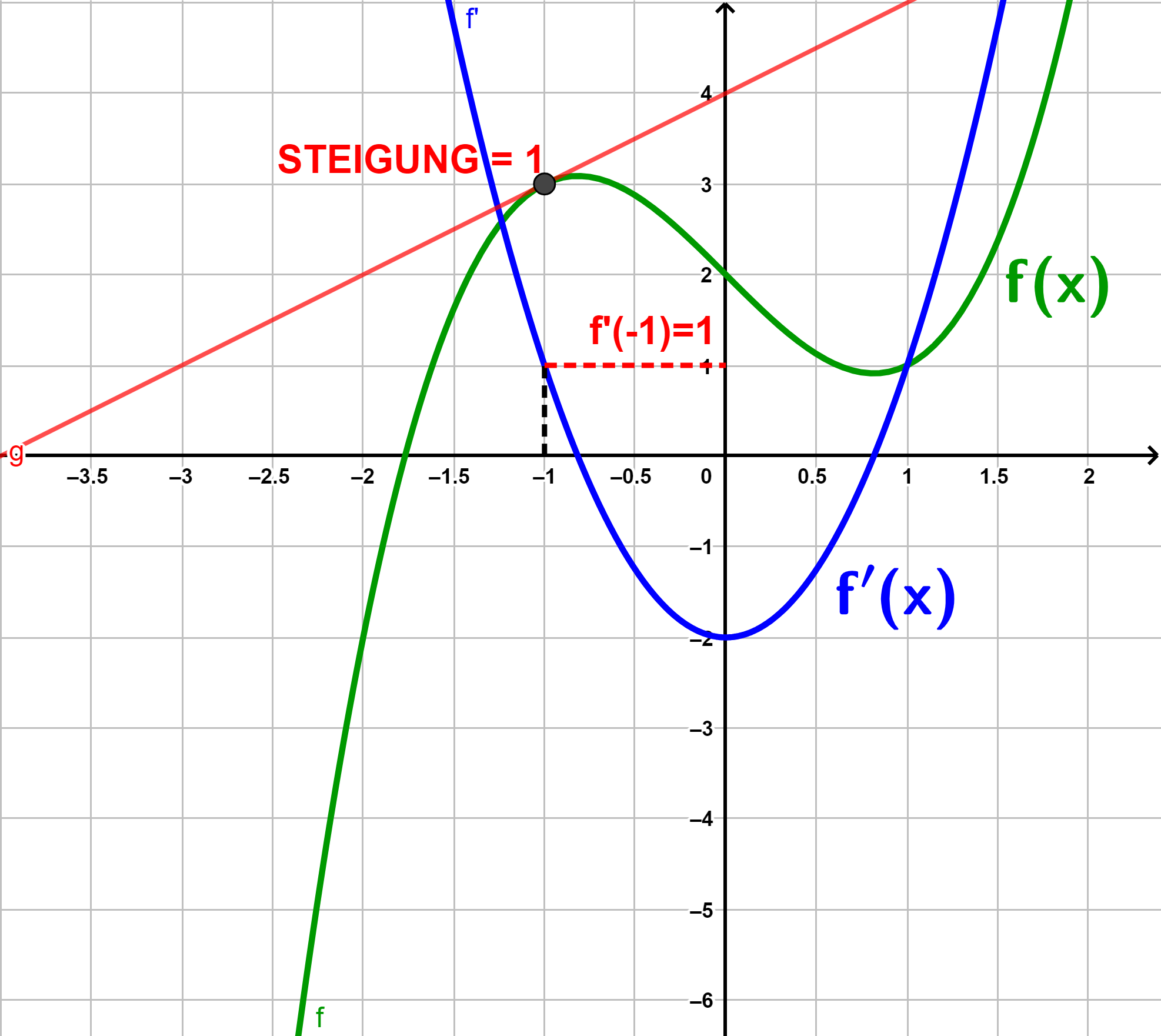 Die erste Ableitung f‘(x)
Der Funktionswert der ersten Ableitung f‘(x) an der Stelle x gibt die Steigung der ursprünglichen Funktion f(x) an der Stelle x an.
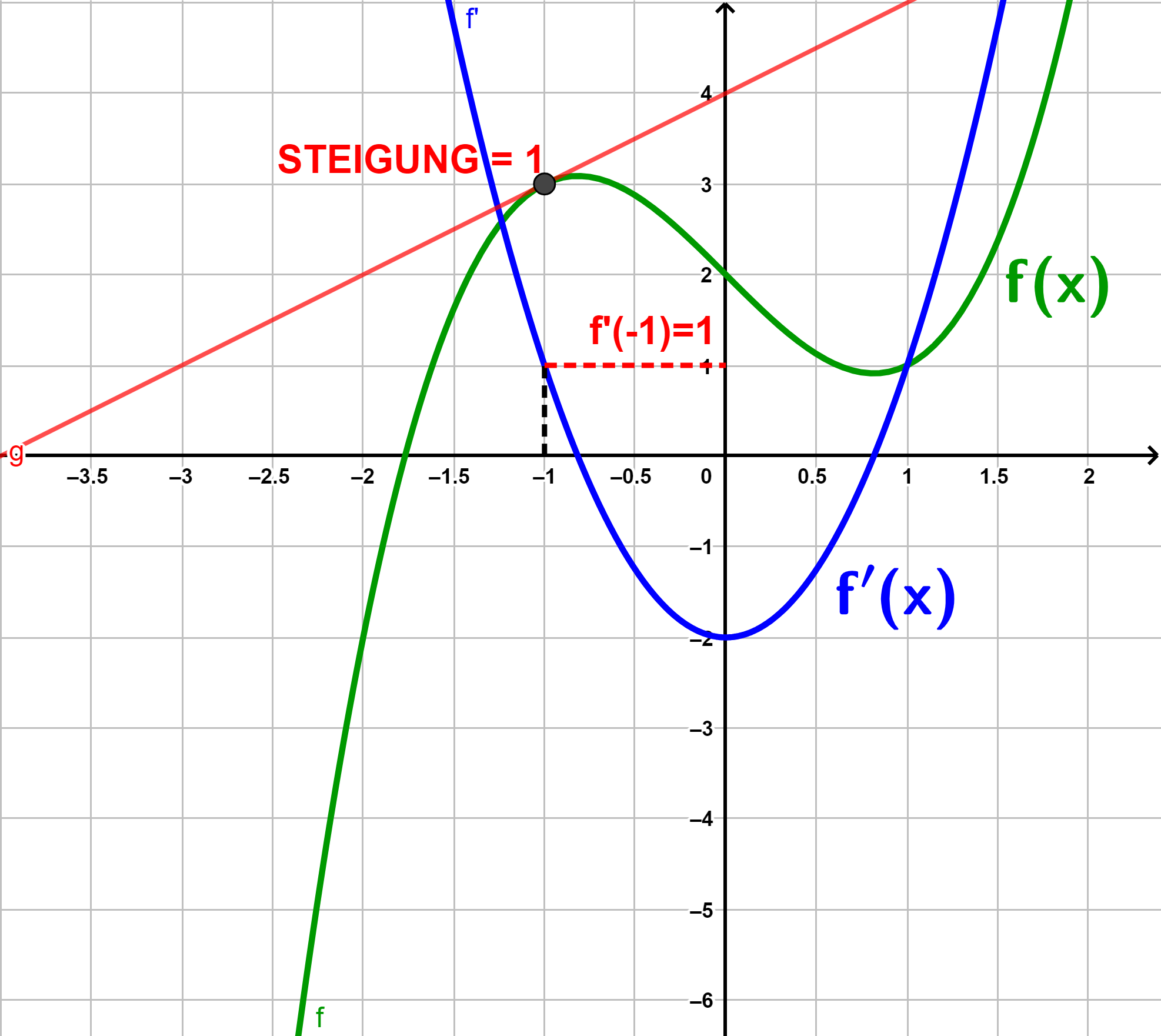 Die erste Ableitung f‘(x)
Die zweite Ableitung f‘‘(x)
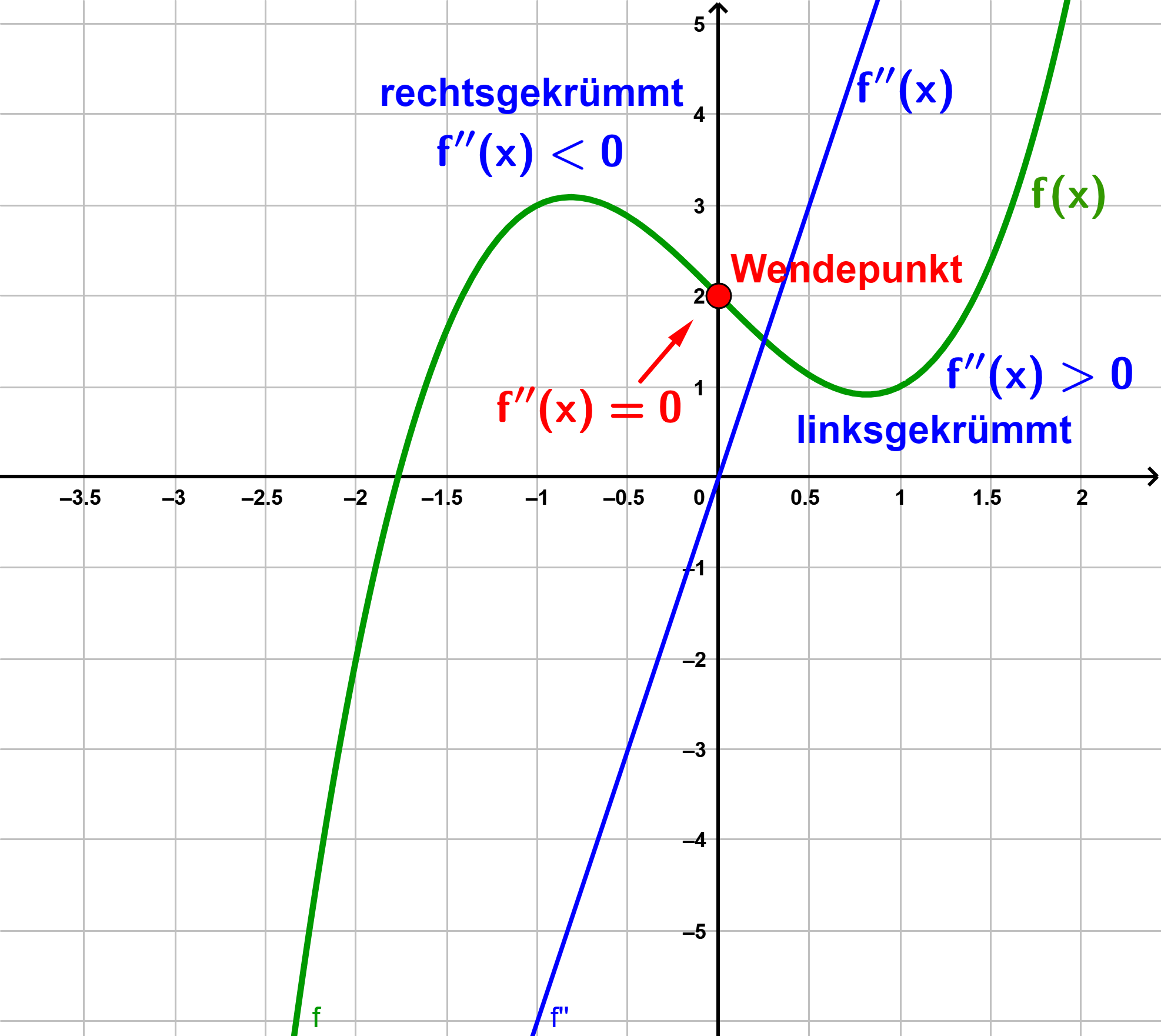